2 THESSAOLIANS
2 THESSAOLIANS
Therefore you also be ready, for the Son of Man is coming at an hour you do not expect.
Matthew 24.44
2 THESSAOLIANS
2 Stages of Christ’s Return
1. He will come for His Church at the beginning of the Tribulation
2. He will come with His Church at the beginning of the Millennium
2 THESSAOLIANS
Falling away ~ apostasia
apo (away from) + histēmi (a place)
Let noman disceaue you by eny meanes. For the LORDE commeth not, excepte the departynge come first, and that that Man of synne be opened, euen the sonne of perdicion,
Let no ma deceave you by eny meanes for the lorde commeth not excepte ther come a departynge fyrst and that that synfnll man be opened ye sonne of perdicion
Let no man deceiue you by any meanes: for that day shall not come, except there come a departing first, and that that man of sinne be disclosed, euen the sonne of perdition
Genava Bible (1587)
Coverdale Bible (1553)
Tyndale Bible (1526)
2 THESSAOLIANS
Then he shall confirm a covenant with many for one week; But in the middle of the week He shall bring an end to sacrifice
and offering. And on the
wing of abominations shall
be one who makes desolate,
Even until the consumma-
tion, which is determined,
Is poured out on the
desolate.
Daniel 9.27
2 THESSAOLIANS
Therefore when you see the "abomination of desolation," spoken of by Daniel the prophet, standing in the holy place" (whoever reads, let him understand),
Matthew 24.15
2 THESSAOLIANS
"Armed with the Jewish spirit, the justice of man, and the vision of the prophets, we sprouted new branches and grew deep
roots. Dry bones became
covered with flesh, a spirit
filled them, and they lived
and stood on their own
feet."
Benjamin Netanyahu
2 THESSAOLIANS
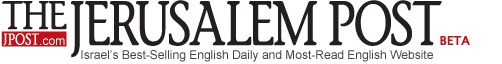 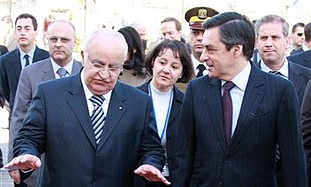 Syria warns: Next war will be ruinous 
BY JPOST.COM STAFF AND AP 20/02/2010
Syria's foreign minister warned Israel earlier this month that any new war would reach Israeli cities, to which Foreign Minister Avigdor Lieberman responded that the Syrian army would be defeated and its regime would collapse in any future conflict.
2 THESSAOLIANS
2 Beloved, now we are children of God; and it has not yet been revealed what we shall be, but we know that when He is
revealed, we shall be like
Him, for we shall see Him
as He is. 3 And everyone
who has this hope in Him purifies himself, just as
He is pure.
1 John 3.2-3